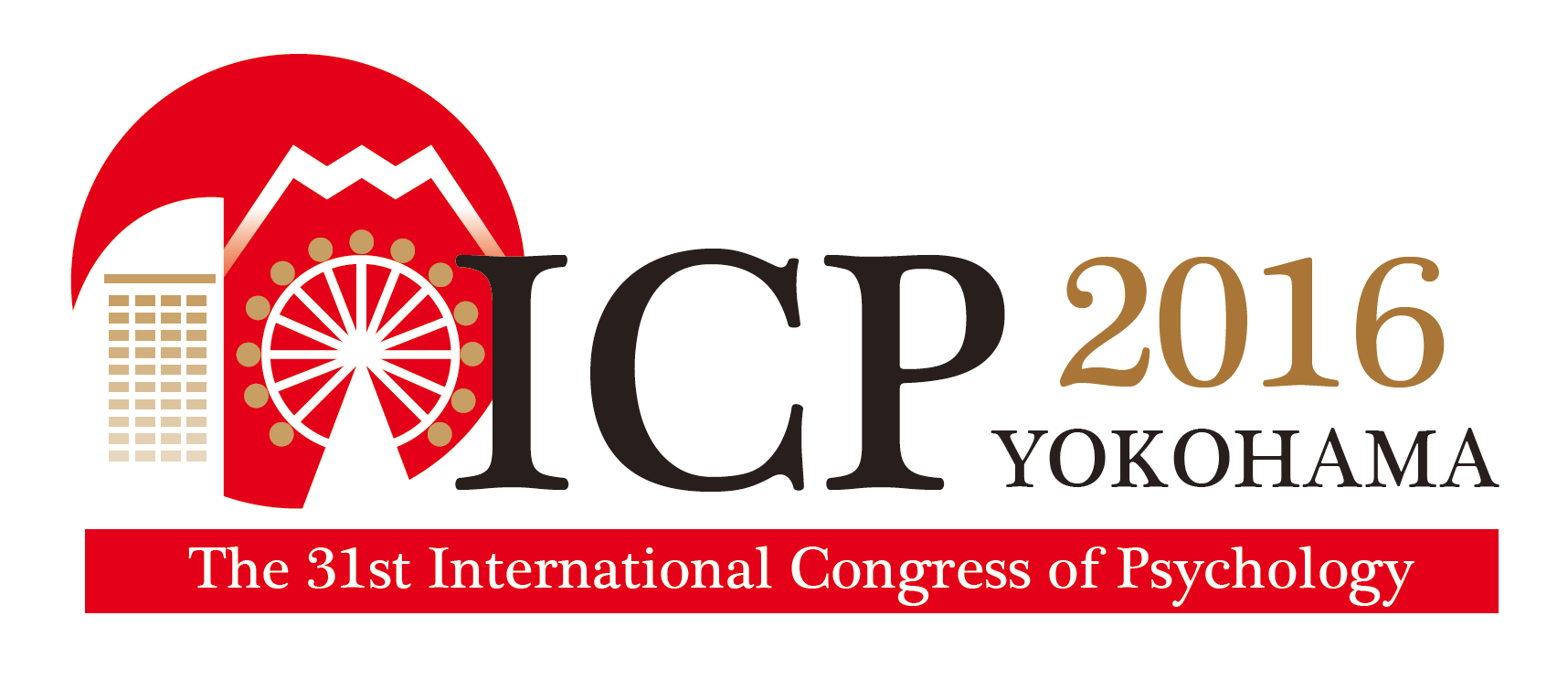 We are ready to host